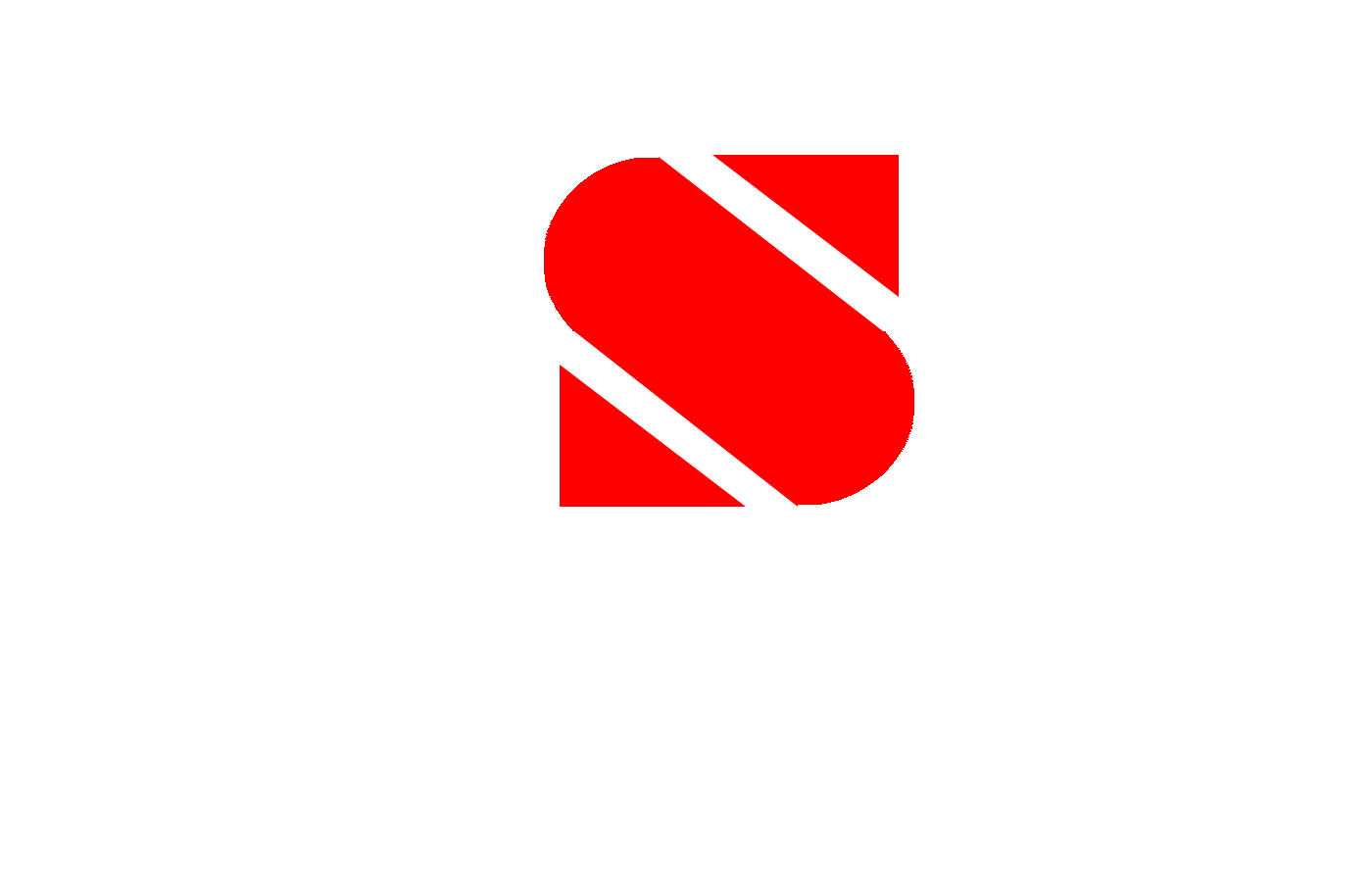 COMPANY
PROFILE
㈜ 비에스씨 엔지니어링 회사소개서
www.thebsc.co.kr
2021 VER.
COMPANY PROFILE
BUSINESS FIELD
ELECTRO ACOUSTICS/VIDEO
ARCHITECTURAL ACOUSTICS
PROJECT RECORDS
PRESIDENT PROFILE
BUSINESS LICENSE
CONTENTS
01
COMPANY PROFILE
01 COMPANY PROFILE
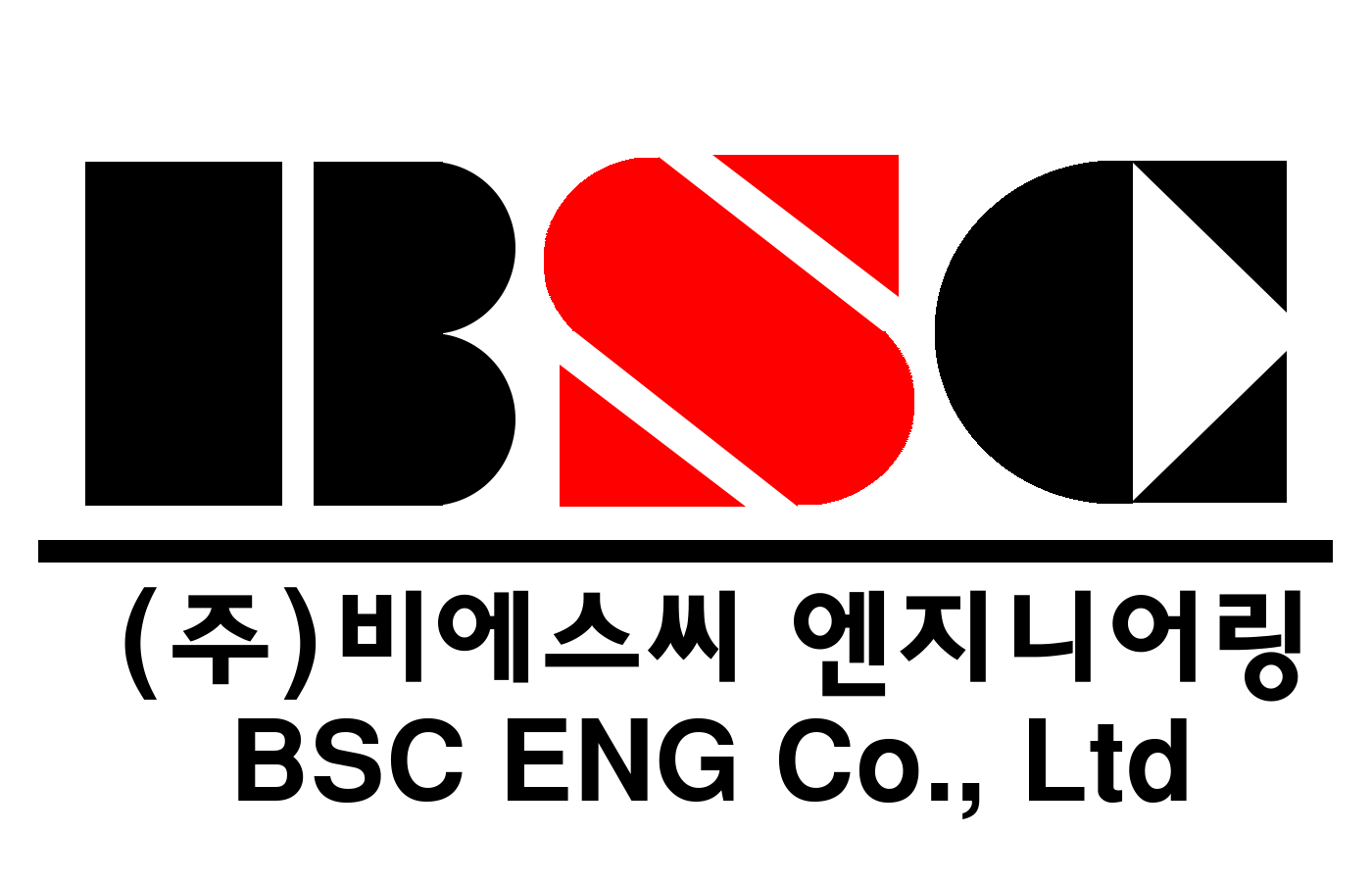 BSC ENG
COMPANY NAME
이정운
PRESIDENT
2013
YEAR FOUNDED
전기음향, 영상시스템, 건축음향
BUSINESS FIELD
경기도 용인시 기흥구 죽전로 15번길 10 6층 601호
ADRESS
Tel : 02.822.0298	Fax : 031.5171.3253
CONTECTS
www.thebsc.co.kr
WEBSITE
6명
NO. OF EMPLOYEES
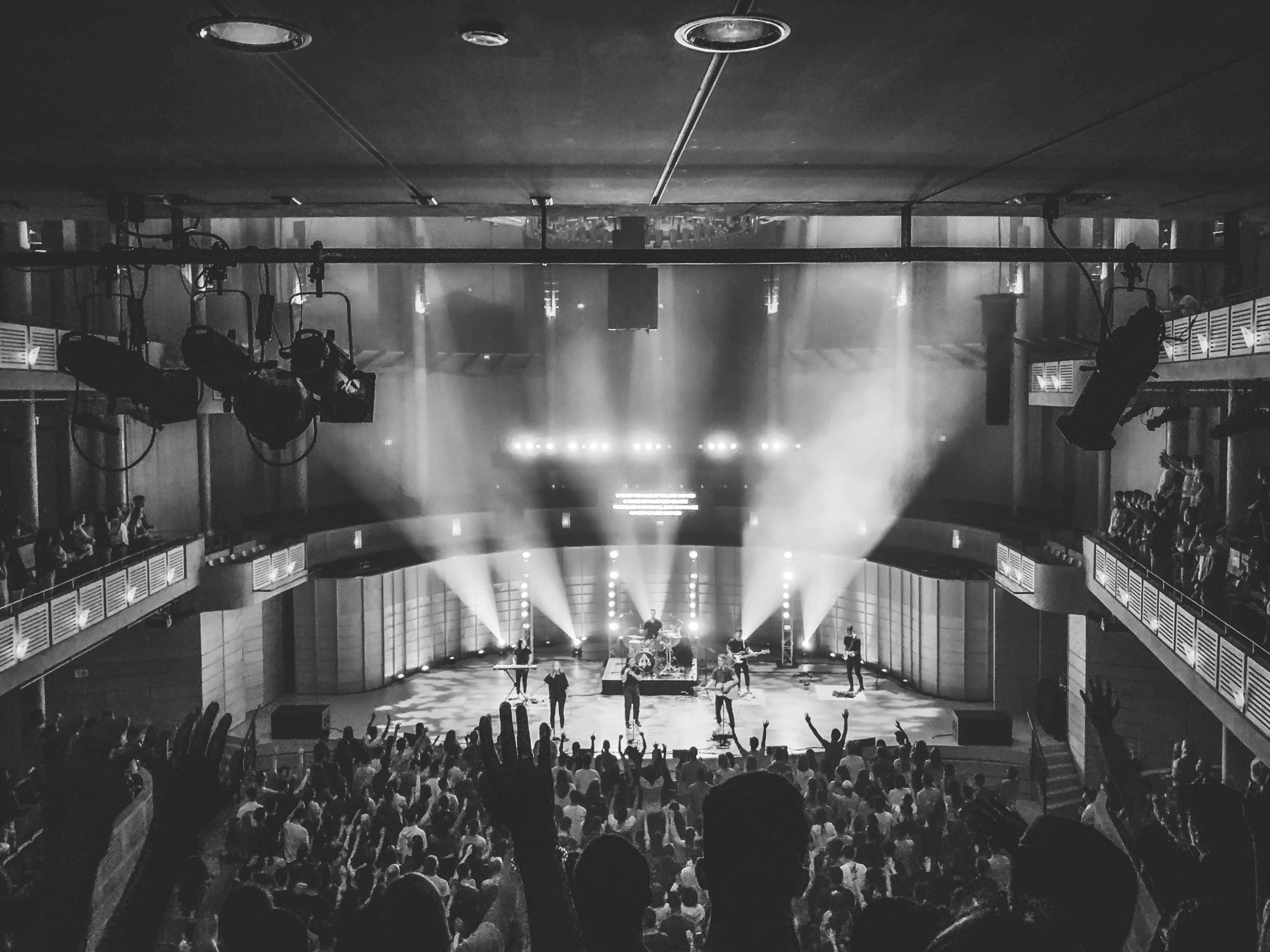 6
02
BUSINESS FIELD
02 BUSINESS FIELD
ELECTRO ACOUSTICS &VIDEO
ARCHITECTURAL ACOUSTICS
설계/컨설팅
시공
측정
사후관리
설계/컨설팅
현장 기술지원/감리
현장측정
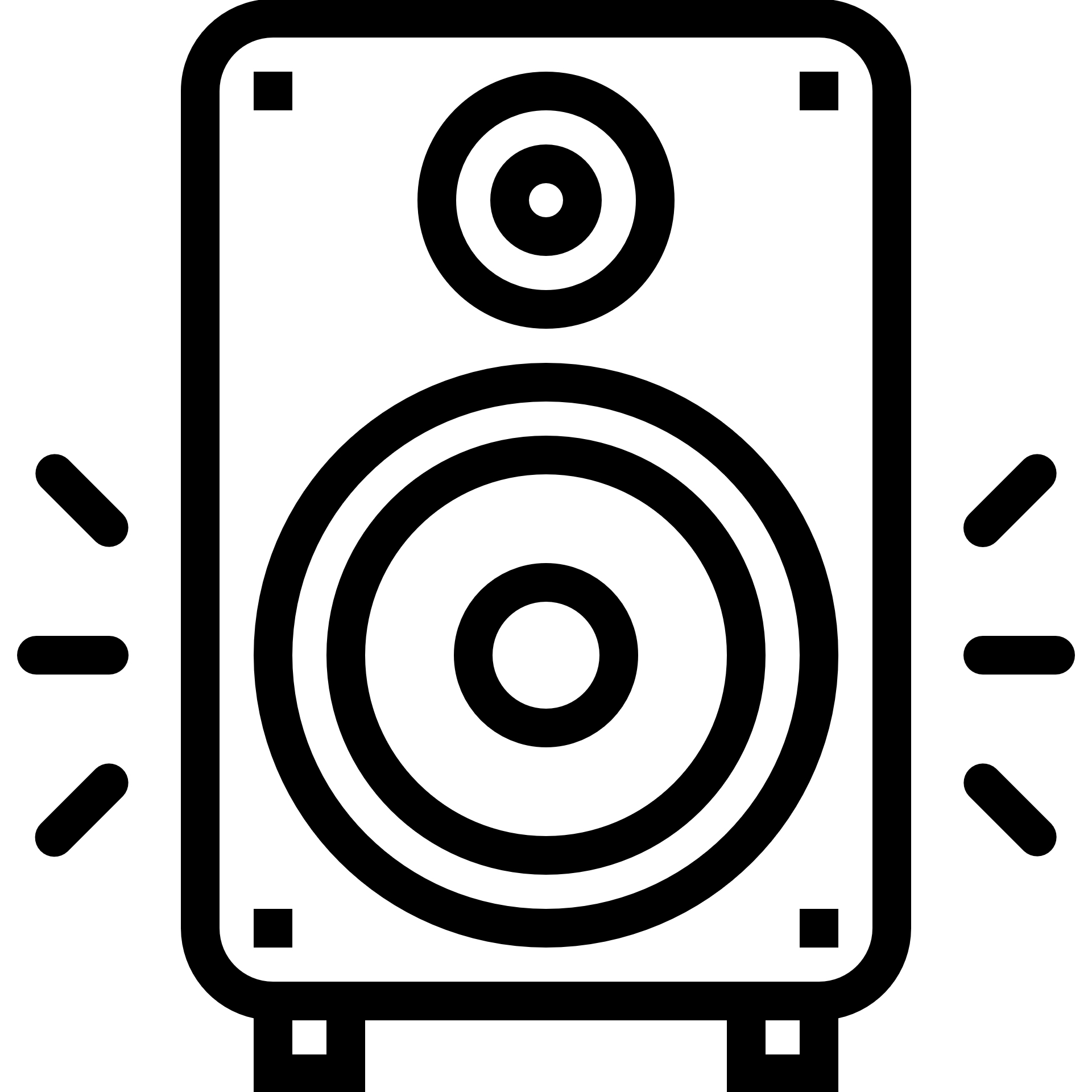 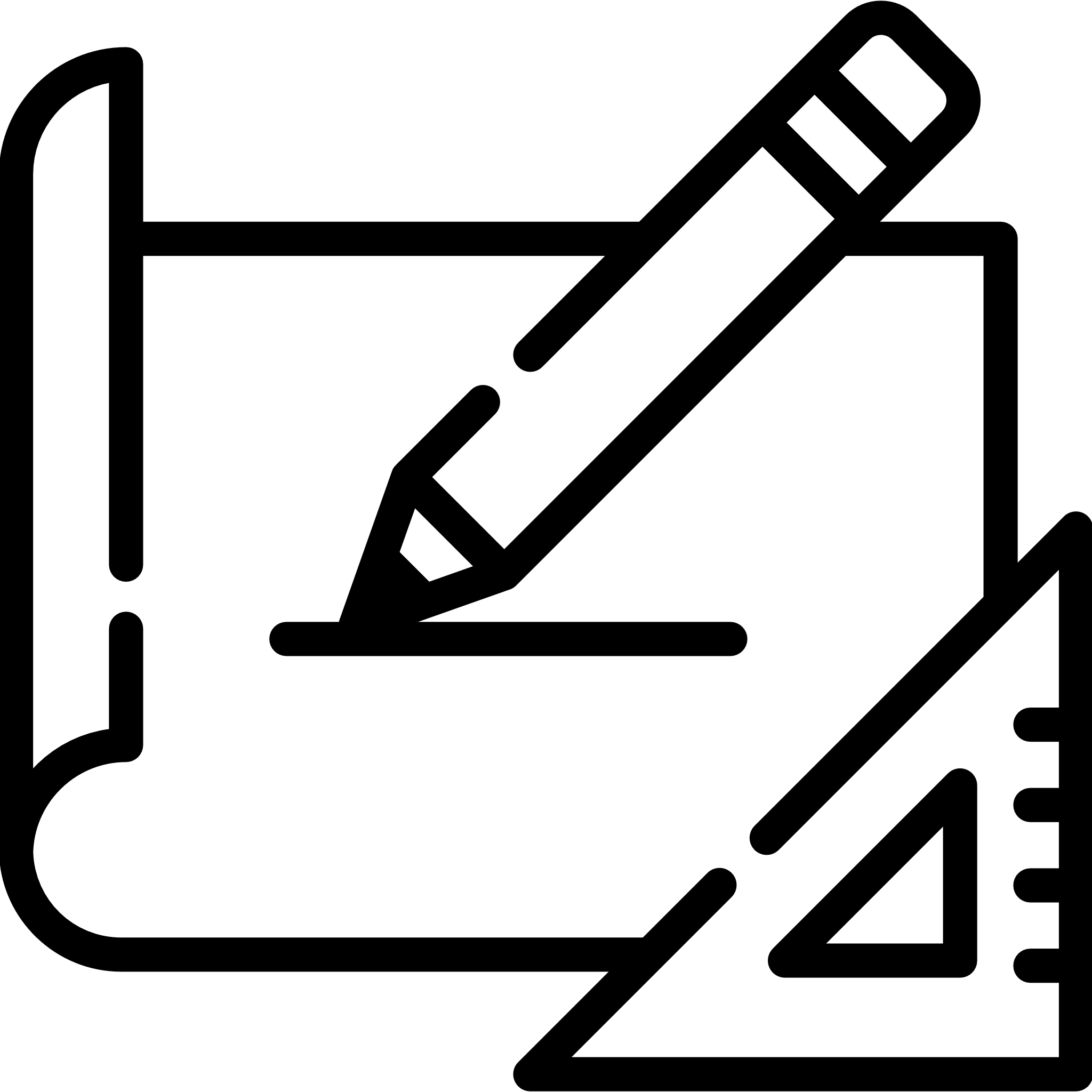 8
02 BUSINESS FIELD
ELECTRO ACOUSTICS/
VIDEO
건축 환경 및 음향 파악
전기음향/영상 설계목표 수립
시스템 방향 계획
주요 장비 선정
전기음향 시뮬레이션
INSTALLATION
DESIGN
MAINTANANCE
CONSULTING
설계도서 검토 및 파악
현장 시공
시공 상세도면 작성
준공도서 작성
실태 분석 및 문제점 파악
시공 후 설계 목표와 비교 검토
시험 가동, 튜닝 및 시스템 운영 교육
시스템 유지관리 및 업그레이드 관리
MEASUREMENT
MANAGEMENT
9
02 BUSINESS FIELD
ARCHITECTURAL ACOUSTICS
공간 운영 방식 및 용도 검토
음향 목표 수립
평면, 단면 계획
주요 마감 계획
음향 성능 예측
음향 시뮬레이션
ASSISTANCE
DESIGN
INPECTION
CONSULTING
시공 상세도면 검토
설계 변경 및 현장 적용에 따른 기술 지원
관련 자제 적정성 검수
음향 관련 시공 감리
건축음향 측정
설계 목표와 검토
공간의 음향 적정성 평가
MANAGEMENT
10
03
PROJECT RECORDS
03 PROJECT RECORDS
2020
재단법인 두산연강재단 (음향시스템 유지보수)
대한예수장로회 주마음교회 (음향/영상 시스템 신축 공사)
용인문화재단 포은아트홀 (영상시스템 개선 설계/시공)
용인문화재단 마루홀 (영상시스템 개선 설계/시공)
문화체육관광부 국립부산국악원 (영상 소모품납품)
경기도교육청 보라고등학교 (시청각실 음향시스템 개선 공사)
파주시시설관리공단 (소모품 및 유지보수)
CKL STAGE (전기음향/영상 개선 공사)
재단법인 용인문화재단 (디지털 오디오인프라 구축 )
재단법인 광명문화재단 (광명극장 음향 시스템 개선)
CJ 빌리프랩 (디지털 음향 인프라 구축)
주식회사 보보리스네트웍 (강당 음향 시스템 구축)
12
03 PROJECT RECORDS
13
03 PROJECT RECORDS
2019
재단법인 용인문화재단 (포은아트홀-음향/영상시스템 개선)
경기도교육청 보라고등학교 (강당 음향시스템 개선)
GS칼텍스 예울마루 (장도전시장 음향시스템 구축)
(재) 두산영강재단 (음향/영상 시스템 유지보수)
CKL STAGE (음향/영상 개선)
지석초등학교 (시청각실 음향시스템 개선)
사단법인 동서고전연구원 (음향시스템 구축)
다산아트홀 (음향 / 영상 시스템 개선)
샘물교육선교회 (샘물교회 본당 음향/영상 시스템 구축)
파주시시설관리공단 (음향시스템 개선)
14
03 PROJECT RECORDS
15
03 PROJECT RECORDS
2018
다산아트홀 (음향/영상 시스템 신규 구축)
GS칼텍스 예울마루 (유지보수 전담)
대구은행 본점 리모델링 공사 음향/영상 시스템 (설계 감리)
(재) 두산연강재단 (유지/보수)
CKL Stage (인프라 개선공사)
재단법인 용인문화재단 (처인홀-음향시스템 개선)
경기도용인교육청 모현중학교 (시청각실 음향시스템 개선 )
파주시시설관리공단(음향시스템 유지보수)
2017
GS칼텍스 예울마루 (유지보수 및 음향/영상시스템 개선)
파주시시설관리공단 (유지보수 및 음향/영상시스템 개선)
재단법인 용인문화재단(유지보수 및 음향/영상시스템 개선)
㈜창조건축사사무소 – 한국타이어 (음향/영상시스템 기본설계)
2016
재단법인 지에스칼텍스재단
에이브이미디어
재단법인 용인문화재단
파주시 시설관리공단
16
03 PROJECT RECORDS
2015
재단법인 용인문화재단 (음향/영상 시스템 유지보수)
재단법인 지에스칼텍스재단 (소모품 납품)
여수공업고등학교 (음향시스템 납품)
㈜오에스디엔지니어링 (협력사 등록)
파주시시설관리공단 (음향 인프라 시스템 개선 공사)
2014
재단법인 지에스칼텍스 재단 (유지보수 전담 업체)
문화체육관광부 국립국악원 부산국악원 (영상시스템 개선 공사)
재단법인 용인문화재단 (음향시스템 개선 공사)
2013
재단법인 지에스칼텍스재단 (유지보수 전담 업체)
문화체육관광부 국립국악원 부산국악원 (음향시스템 개선 공사)
플라토 박물관 (음향 시스템 개선 공사)
재단법인 용인문화재단 (음향시스템 개선 공사)
17
03 PROJECT RECORDS
18
04
PRESIDENT PROFILE
04 PRESIDENT PROFILE
대표이사 이정운
전기음향
PROJECT EXPRIENCE
음향/영상 시스템 설계, 시공감리, 건축음향 측정
음향 시스템 설계, 시공감리
입체음향 시스템 설계, 시공감리, 시스템 튜닝
음향 시스템 컨설팅, 시공감리, 튜닝, 건축음향 측정
기본/실시설계 진행, 시공감리, 시스템 튜닝
음향 시스템 컨설팅, 시공감리, 건축음향 측정
음향 /영상 설계 및 감리
음향 시스템 컨설팅, 시스템 튜닝
기본/실시설계 진행, 시공감리, 튜닝, 건축음향 측정
음향 시스템 시연 및 튜닝
전기음향 시공감리, 건축음향 측정
음향 시스템 설계, 감리
음향 시스템 튜닝
음향 시스템 설계
음향 시스템 설계, 시공, 튜닝
음향 시스템 설게, 감리
시스템 설계 및 튜닝
호암아트홀 음향 개선공사
압구정 CGV CINE de SHEF 신축공사
워커힐 호텔 가야금홀 입체음향 공사
동대문구청 음향 개선공사
제주대 콘서트홀
장로신학대 한경직 예배당 리모델링 공사
올림픽 공원 우리금융 아트홀
영등포구민회관 리모델링 공사
남산 한옥마을 전통 국악 공연장
포스코 영상 회의실
인천 CGV STARIUN관
영남대 천마 아트센터
대웅제약 연수홀 강당
용인 문예회관 포은아트홀
용인 여성회관 큰어울마당
용인 시청 마루홀
조선호텔 컨벤션홀
그 외 다수의 대형 공간 설계, 시공,감리
20
05
BUSINESS LICENSE
05 BUSINESS LICENSE
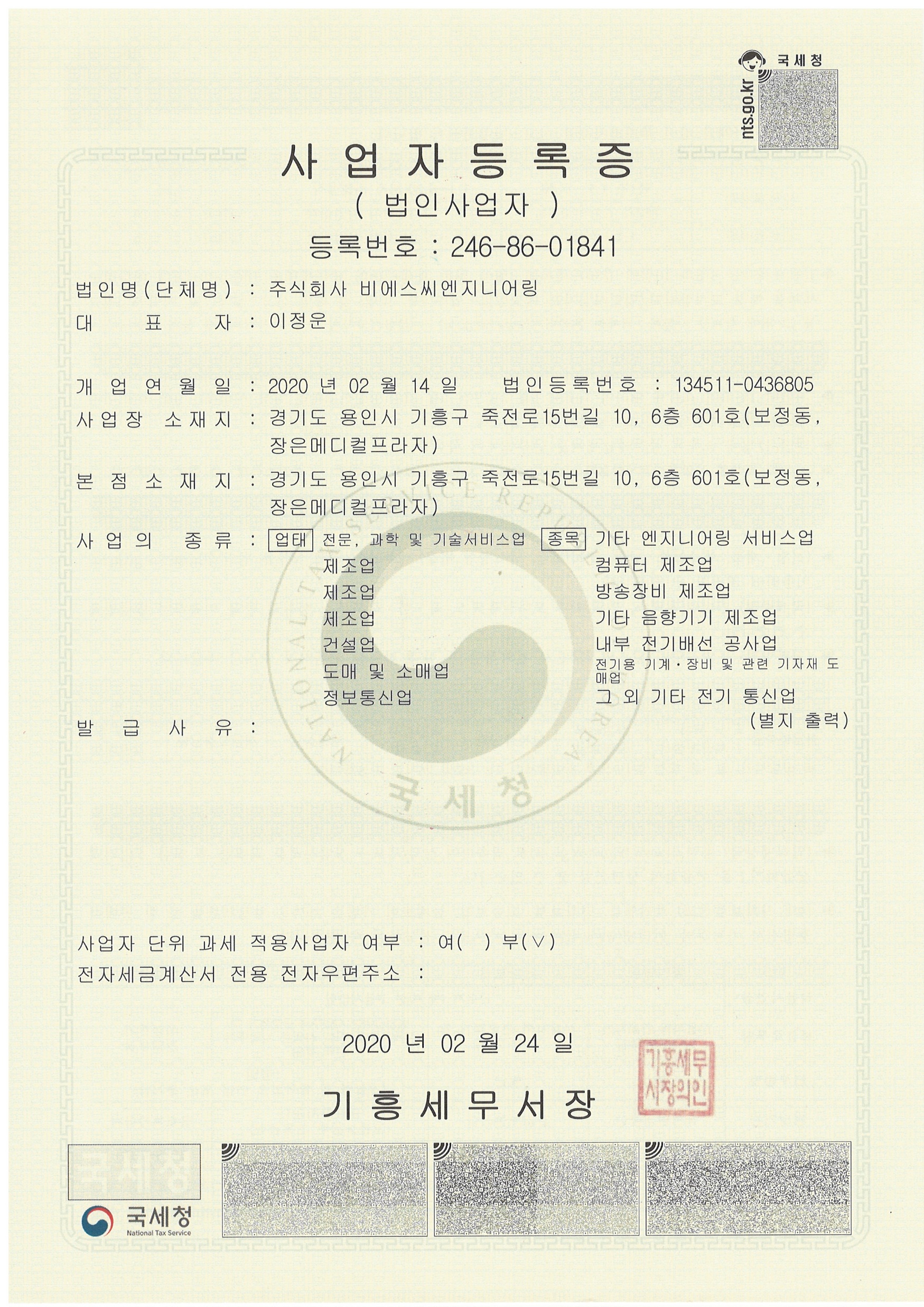 22
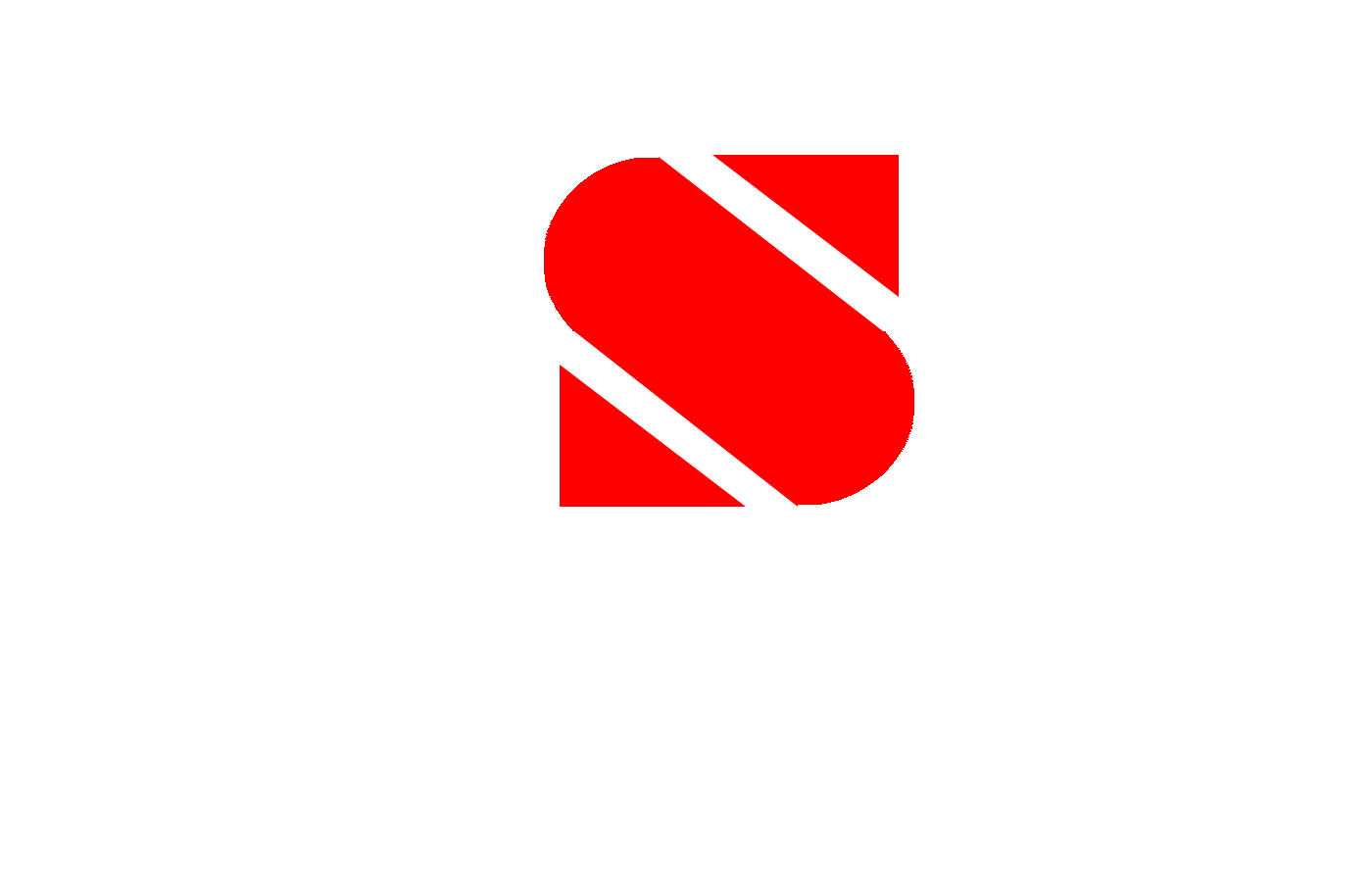 www.thebsc.co.kr	
경기도 용인시 기흥구 죽전로 15번길 10
Tel : 02-822-0298  Fax : 031-5171-3253